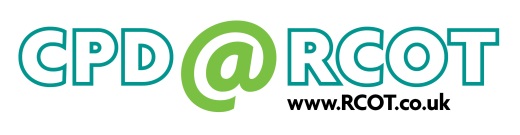 Occupational therapy for adults undergoing total hip replacement
Practice guideline
Second edition
  
Royal College of Occupational Therapists
Specialist Section - Trauma and Orthopaedics
[Speaker Notes: CPD Session: PowerPoint, notes and group activities

The slides and information in this CPD session can be used as a template, but can also be adapted to reflect local need and priorities.

The overall aim of this resource is to support a continuing professional development session to explore the practice guideline Occupational therapy for adults undergoing total hip replacement, 2nd edition (RCOT 2017). 

The resource comprises this PowerPoint presentation and notes, which can be used for a one-hour facilitated workshop or for individual self-directed learning. 

There are some interactive activities which are intended to be used to encourage reflection on current practice and to explore some areas in more detail. 

Pre-requisite materials:
Guideline document: Occupational therapy for adults undergoing total hip replacement, 2nd edition (RCOT 2017)
Implementation tools  (Audit Form and Quick Reference Guide).

It is essential that workshop facilitators familiarise themselves with the full guideline document and implementation tools in advance.]
Learning outcomes
To explore aspects of the practice guideline recommendations in relation to current practice.
To develop/enhance understanding of the importance of using practice guidelines to inform practice.
To develop/enhance understanding of how to use the RCOT Audit Form for use with the evidence-based recommendations.
2
[Speaker Notes: Overview
Slide 3	Practice question
Slide 4	Guideline objective
Slides 5-6	Methodology and recommendation grading
Slide 6	Recommendation areas
Slides 8-19 	Recommendations (by area):	
Maximised functional independence (slides 8-10) 
Reduced anxiety (slides 11-12) including activities 1 and 2 *
Resumption of meaningful occupation (slides 13-15)
Hip precautions (slides 16-17)
Enhanced recovery (slide 18)
Reduced demand on support services (slide 19) including activity 3
Slides 20-23	Impact of the guideline 
Slide 24	Service user perspectives
Slide 25	Practice guideline resources
Information used in the session is taken from the full practice guideline document and the other implementation tools, particularly the audit tool. 
* N.B. Activities 1 and 2 can potentially be applied to any of the recommendation areas. Choose the one that you think will yield as much discussion as possible.]
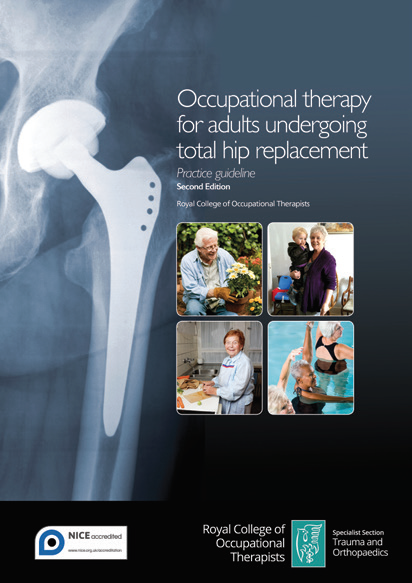 Practice question: 
What evidence is there  to support occupational therapy intervention with adults, over the age of 18, undergoing total hip replacement?
3
Key objective of guideline
To describe the most appropriate care or
action to be taken by occupational therapists 
working with adults undergoing total hip 
replacement.
4
[Speaker Notes: Emphasise that the guideline focuses on total hip replacement, but that some of the recommendations will be directly applicable to elective surgery only, rather than trauma surgery.  However, the majority of the recommendations will be appropriate to service users over the age of 18 years, undergoing a total hip replacement, whatever the predisposing circumstances.]
Methodology
1. Guideline development group established
2. Guideline scope defined involving stakeholders
3. Literature search
5. Critically appraise articles
4. Screen findings
7. Peer review, stakeholder and service user consultation
6. Development of practice guideline recommendations
9. Published by
COT 2012
8. Final draft approved by COT Practice Publications Group
11. Second edition published by RCOT 2017.
10. Review undertaken
5
[Speaker Notes: A topic selected for guideline development needs to have a sufficient evidence-base, and a proposal must be approved by the Royal College of Occupational Therapists’ Practice Publications Group. The RCOT guideline development process is rigorous and is Accredited by the National Institute for Health and Care Excellence (NICE). 

Stakeholder, service user and carer engagement and involvement is fundamental to the development of a guideline. 

1.  Establish the Guideline Development Group
2.  Define the scope and practice question(s)
3.  Literature search
4.  Screen findings
5.  Appraisal and grading of the evidence
6.  Formulate the recommendations  and write the guideline
7.  Peer review and consultation involving stakeholders (includes occupational therapists as end users) and service users
8.  Ratification by the RCOT Practice Publications Group
9.  Publication and implementation
10. Review – within 5 years (replicates steps 3-8).
11. Publication of second edition 2017.]
Evidence-based recommendations
Recommendations are based on the evidence available within 82 critically appraised papers.

Each recommendation is assigned:
 A strength scoring 1 or 2 (Strong or Conditional);
 A quality grading A, B, C or D (High, Moderate, Low or Very Low).
6
[Speaker Notes: Each relevant article of evidence identified from the literature searches was critically appraised by two members of the guideline development group, and a quality of evidence grading subsequently determined based on that assessment.  
 
The quality of evidence grading reflects the typical hierarchy given to study design.  For example the highest level (A) reflects consistent results from randomised controlled trials, whilst the lowest (D) includes studies such as case studies or expert opinion. 

The strength of the recommendation is scored as either strong (1) or conditional (2).  This is based on the benefits and risks of the evidence.  A strong recommendation indicates that benefits appear to outweigh the risks for the majority of the target group, whereas a conditional or suggested recommendation means that the risks and benefits are more closely balanced or there is more uncertainty. 

The majority of the 82 items of evidence were assessed as low grade and consisted of predominantly cohort and qualitative studies. 6.1% of the evidence was graded as high (A), 19.7% as moderate (B), 61.7% as low, and 13.5% as very low (D). Sixteen of the 26 recommendations are graded as strong.

Each recommendation is specific and is based on the appraised evidence. Details about the studies referenced can be found in the evidence tables section (Appendix 7) of the full guideline.]
Recommendation areas
Maximised functional independence.
Reduced anxiety.
Resumption of meaningful occupation.
Hip precautions.
Enhanced recovery.
Reduced demand on support services.
7
[Speaker Notes: The recommendations are based on the synthesis of the best available evidence. It should, therefore, be noted that the evidence may not be fully reflective of the role of occupational therapy with adults who are undergoing total hip replacement. 

Recommendations, based on the evidence, were developed in six key areas:
Maximised functional independence
Reduced anxiety
Resumption of meaningful occupation
Hip precautions 
Enhanced recovery
Reduced demand on support services]
Maximised functional independence
8
9
10
[Speaker Notes: Activity 1

Activity 1 can be carried out prior to showing the next slide (11, ‘Reduced anxiety’).

Tell the group that the next section deals with reducing anxiety.
 
Split the group into pairs and ask them to discuss what they think would be covered/recommended in this section.  Prompt them to think about their own practice in this area, including examples of their own best practice.
  
Following discussion, ask the pairs to share 1-2 examples with the group. You might want to use a flipchart to record the groups’ suggestions, and to refer back to these ideas when you show the recommendations. 
 
On completion of the activity present the recommendations for reduced anxiety which are on slides 11 and 12.]
Reduced anxiety
11
12
[Speaker Notes: Activity 2
Once the recommendations have been presented, the questions below can be used to encourage the group to talk about the recommendations in relation to their own suggestions: 
Do they cover the best practice examples they identified?
Why might these not be the same? 
You may want to refer back to the methodology of creating evidence-based guidelines and how it is based on the published literature. Evidence-based practice guidelines support practice, but can only reflect current evidence. 
It may be important to emphasise that just because their own examples are not covered, this does not necessarily mean they are not best practice. Occupational therapists also need to adhere to other service standards, consider the service user’s perspectives and apply their clinical judgement and reasoning when providing interventions for adults who are undergoing total hip replacement.
 
Ask the pairs/small groups to work through pages 4-6 of the Audit Form, in order to consider the ‘Reduced anxiety’ recommendations in relation to their current practice and any actions required.]
Resumption of meaningful occupation
13
14
15
Hip precautions
16
17
Enhanced recovery
18
Reduced demand on support services
19
[Speaker Notes: Activity 3 – can be carried out before moving onto the next slides
 
Divide into groups again and ask them to consider what they think the impact of these guidelines will be for themselves, their service managers, the users of their service, and the commissioners of services.  
 
Obtain feedback from the groups before going through the suggested impacts, detailed on slides 20-23.]
Impact of practice guideline                for you: the practitioner
Challenges / affirms your current practice.
Provides evidence-based recommendations to inform and support your practice.
Raises awareness of benefits and risks, and organisational and financial barriers.
Provides a vehicle for you to audit and justify your practice.
Assists in communicating your role to members of the multidisciplinary team.
20
Impact of practice guideline     for managers
Provides evidence of the need for occupational therapy input into services for adults undergoing total hip replacement.
Provides a structure to audit the work of occupational therapists within the service to improve service quality.
Provides a vehicle for justifying service provision.
21
Impact of practice guideline for commissioners
Articulates the need for occupational therapy interventions within services for adults undergoing total hip replacement.
Provides recommendations developed by a NICE Accredited process.
Can help educate commissioners to identify learning needs for the workforce.
Audit form provides a mechanism to review service delivery in accordance with the evidence.
22
[Speaker Notes: NB: Highlight the significance of the guideline having been developed by the RCOT guideline development process which is NICE Accredited, e.g.

RCOT practice guidelines developed using the NICE Accredited guideline process are clearly visible in search results on NICE Evidence.
Guidelines developed via a NICE Accredited process are eligible for consideration as evidence in the development of NICE Quality Standards.
Provides robust evidence-based recommendations that can demonstrate to commissioners the benefits of occupational therapy for the community on whose behalf they are commissioning services.

Further information at: http://www.nice.org.uk/About/What-we-do/Accreditation/CaseStudies/COT]
Impact of practice guideline                   for service users
The recommendations reinforce the fundamental importance of the service user perspective.
In being adopted by services and occupational therapists, the guideline should improve the consistency and quality of intervention for users of services.
Gives assurance that practitioners use the available evidence to support interventions.
23
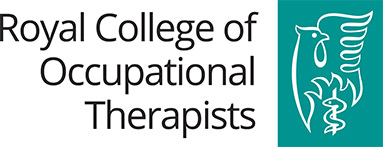 Service user perspectives
“The home visit by my local OT was extremely helpful. He explained very clearly what I might expect and ways of helping my recovery and improving my post-op mobility.”
“This is a common and routine operation so sometimes you feel all the pre-operative assessment is a ‘tick box’ - but to you it is a major event and very worrying.”
“It is vitally important that your relatives and carers are involved in pre-operative education.”
“It is really important that you are given consistent advice from everyone in the team - you can be told different things by different people and this increases your fears and worries both before and after the operation.”
24
[Speaker Notes: Conclude the session by summarising some of the key areas of discussion and messages from the guideline recommendations.  
 
Ask each participant to share a thought about the recommendations and to identify something they are going to do following the session.  
 
If applicable, you may also want to identify how, as a service, you are going to complete and monitor the Audit Form. 

Finish by reiterating the importance of a practice guideline in informing work with service users, focusing on empowering the service user to fully engage and take responsibility for achieving individual goals.]
Practice guideline resources
Royal College of Occupational Therapists (2017) Occupational therapy for adults undergoing total hip replacement: practice guideline, 2nd ed. London: RCOT.
Audit Form.
Quick Reference Guide.
Implementation tips.
Resources are available from the Royal College’s website at: www.rcot.co.uk/practice-resources/rcot-practice-guidelines
25